শুভেচ্ছা
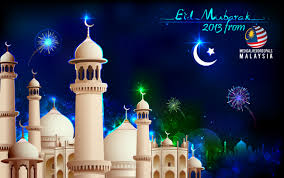 ফাতেমা খাতুন 
সহকারী শিক্ষক,
সাধনা আদিবাসী সরকারি প্রাথমিক বিদ্যালয় ,
কাহারোল,দিনাজপুর।
শ্রেণিঃতৃতীয় 
বিষয়ঃবাংলাদেশ ও বিশ্বপরিচয়            
পাঠঃমিলেমিশে থাকি  
পাঠ্যাংশঃবিভিন্ন ধর্মীয় উৎসব(মুসলমান ও হিন্দু)
শিখনফল ১।সামাজিক ও ধর্মীয় অবস্থান নির্বিশেষে সকলের প্রতি সম্মান দেখাবে। ২।আমাদের দেশে বসবাসকারী বিভিন্ন ধর্মাবলম্বী মানুষের প্রধান প্রধান ধর্মীয় উৎসবের নাম বলতে পারবে। ৩।এসব অনুষ্ঠানে শিশুরা সহপাঠী ও বন্ধুদের সাথে শুভেচ্ছা বিনিময় করবে।
বিভিন্ন ধর্মীয় উৎসব
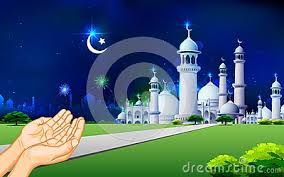 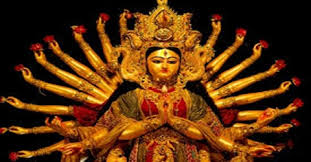 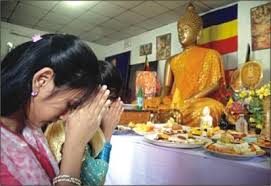 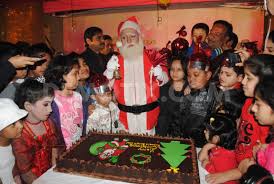 মুসলমানদের ধর্মীয় উৎসব
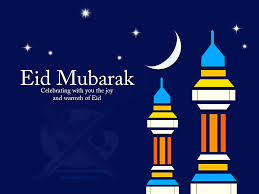 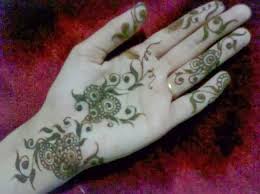 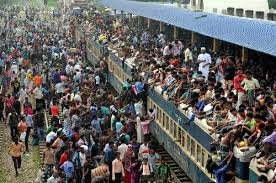 ঈদ  মুসলমানদের বড় উৎসব ।
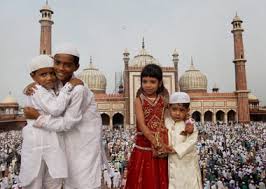 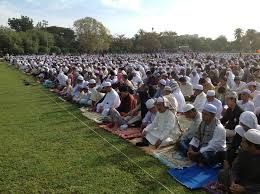 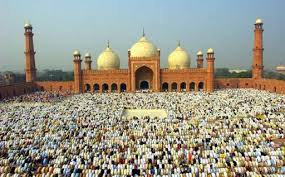 ঈদ-উল-ফিতর
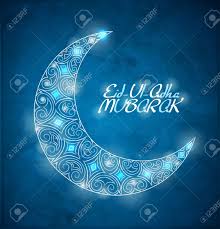 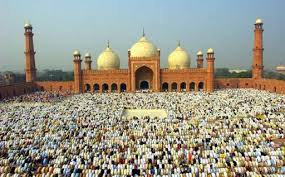 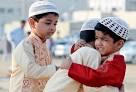 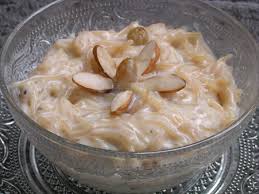 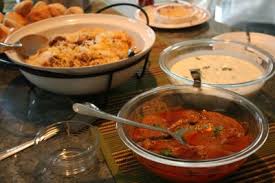 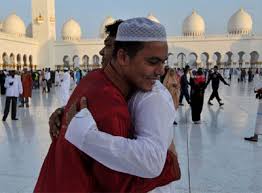 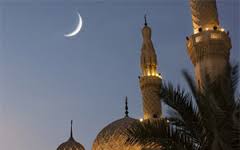 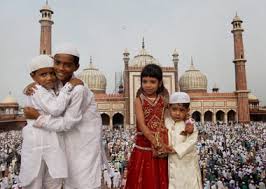 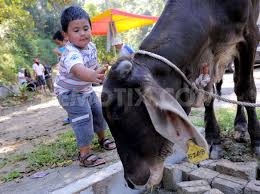 ঈদ-উল-আজহা
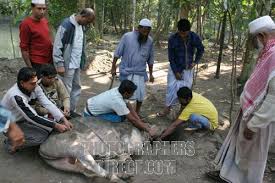 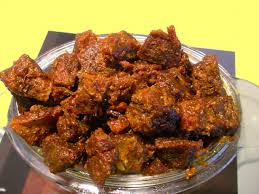 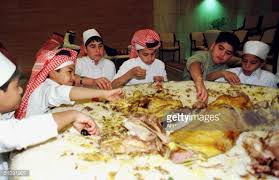 ঈদের সময় সবাই শুভেচ্ছা বিনিময় করে
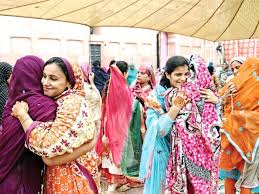 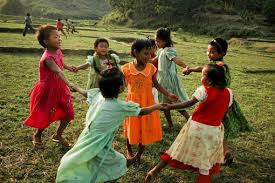 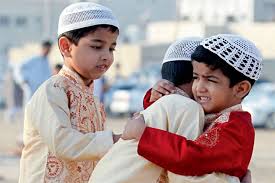 আত্বীয়,বন্ধু সবাই মিলে শুভেচ্ছা বিনিময় করে।
শিশুরা দলবেধে ঘুরে বেড়ায় ।
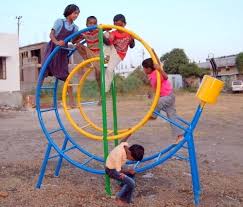 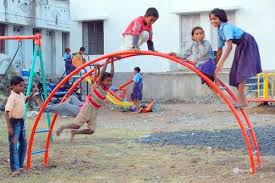 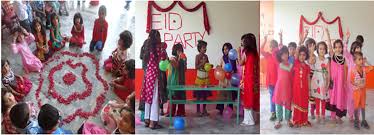 খেলাধুলা করে।
নানাভাবে আনন্দ করে।
মুসলমানদের আরও কয়েকটি ধর্মীয় উৎসব
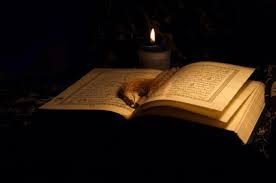 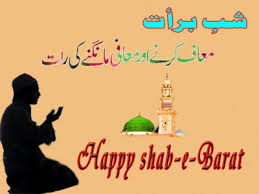 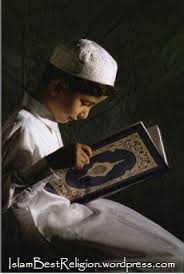 শব-ই-বরাত
শব-ই-কদর
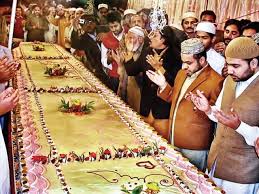 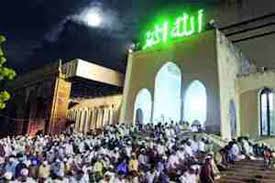 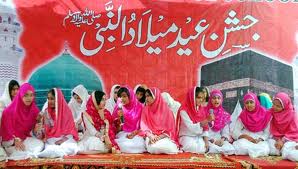 ঈদ-ই-মিলাদুন্নবী
হিন্দুদের ধর্মীয় উৎসব
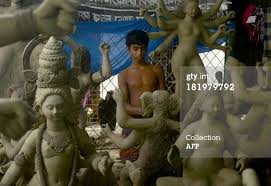 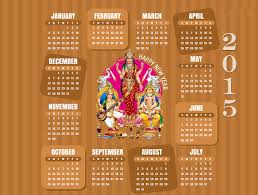 দেবী দুর্গা
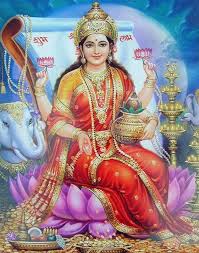 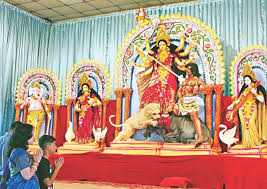 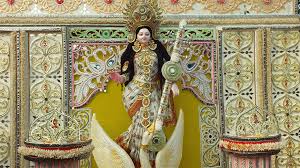 স্বরস্বতী
লক্ষ্মী পূজা
পূজা সময় সবাই খেয়ে থাকে
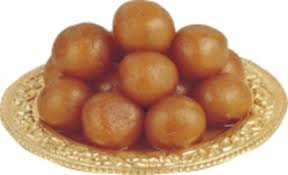 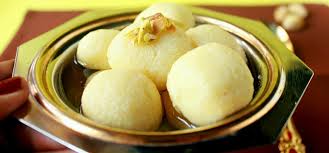 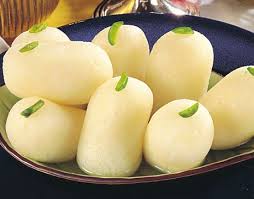 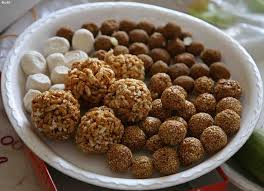 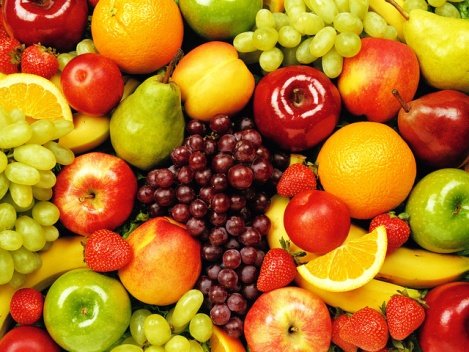 বিভিন্ন রকমের মিষ্টি,নাড়ু ও ফল
পূজার  সময় শিশুরা যা করে
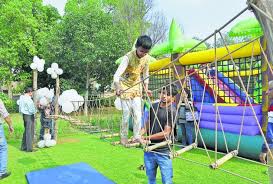 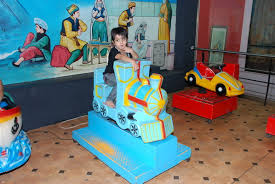 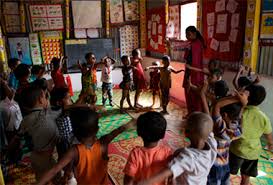 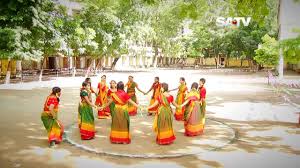 শিশুরা বন্ধুদের সাথে নানা ধরনের খেলাধুলা ও আনন্দে মেতে উঠে ।
পূজার সময় সবাই আরও যা করে থাকে।
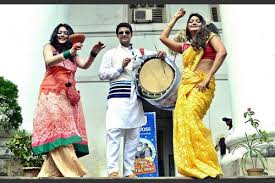 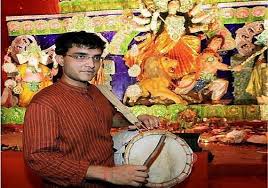 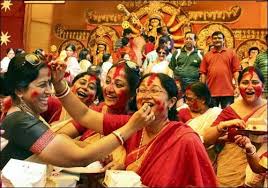 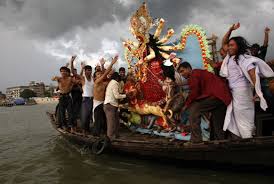 নানা ধরনের আনন্দে মেতে উঠে।
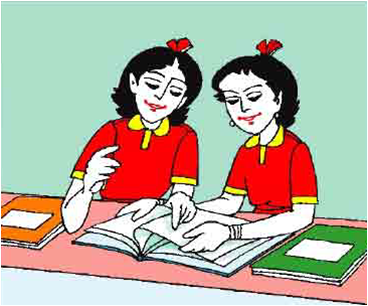 প্রতি জোড়ায়ঃ  ১। মুসলমান ও হিন্দু ধর্মের দুটি করে বড় উৎসবের নাম  লেখ।২।শিশুরা ঈদের সময় কি কি করে এমন ৩টি কাজের তালিকা কর ।
মূল্যায়ন (মৌখিক)
১। মুসলমানরা বছরে কয়টি ঈদ পালন করে?৩। হিন্দুদের ৩টি পূজার নাম বল।
ধন্যবাদ
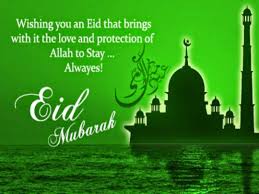